Sahara India Investor Fraud
Mansi Paun
MS-ITACS, Fox School of Business
Need to know before you go ahead…
The Securities and Exchange Board of India(SEBI) is the regulator o the securities market in India. Like the SEC in US, in India SEBI has the responsibility of protecting the interest of investors in securities and to promote a model code of conduct in the market 

OFCD - Optionally Fully Convertible Debentures is a financial instrument that allows a debenture-holder of a company to become a share holder of the same at the end of a fixed period of time at a pre-determined price. This conversion is most profitable for the investor is the company is making profits  or its share value is likely to increase. But the conversion is disadvantageous if the company goes bankrupt, as shareholders receive money after the debenture-holders in case of liquidation of the company.

Money laundering - The process of concealment of origins of illegally acquired money by layering it with legalized sources of income. An illustrative method for money laundering is by investing the "dirty" money in companies in the name of fake investors and then reaping the profits made by these companies to make the money look legal.
In a Nut-shell
1) Sahara India Real Estate Corporation (SIREC) and Sahara Housing Investment Corporation (SHIC) were two companies unlisted on any stock exchange. These companies raised Rs.24,000 crore through OFCDs by private placement from 3 crore investors over a period of two years
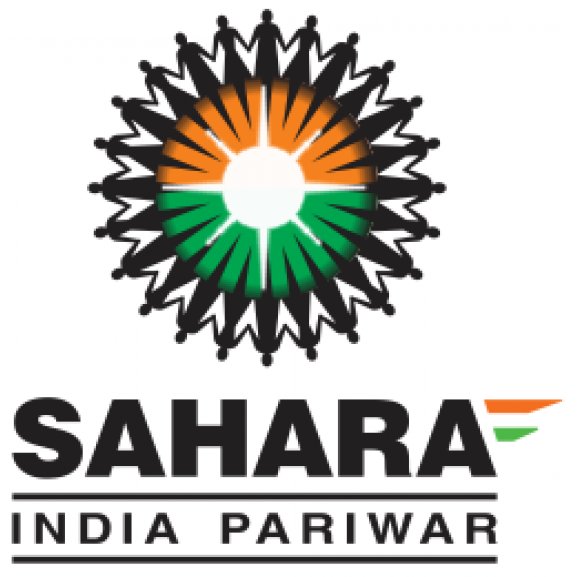 2) According to SEBI rules, a private placement can comprise a maximum of 49 persons and any IPO can be open for a maximum of 10 days.
3) Thus, the company was tried in Supreme Court of India which directed the case to SAT (Securities Appellate Tribunal), which ordered the company to refund the money to the investors. The company failed to do so  and hence stern actions have been taken against the company and its chief officials
4) Furthermore, the company has been unable to furnish the legitimate details of the investors to SEBI, raising suspicions of money laundering
Timeline
Timeline (contd.)
Control Failures
Conclusion and What could have been done differently
The Corporate Governance of Sahara India was largely at fault. The higher-ups were highly motivated to perpetrate fraud and went to great lengths to bend and break rules to launder black money. The money that was raised for funding the Real estate project was not utilized for the purpose for which it was raised. While many investors were largely falsified investors, there were also innumerable investors that were genuine who lost their life-savings by investing in the group. Some have been refunded the money but there are still many others who are left in-limbo even to date. 
Controls must be put in place in Corporates to ensure that ethical financial practices are followed that are in line with government regulations. Money laundering, False investor funding practices should have been flagged off and company should have encouraged whistle-blowers to speak up. It is evident that the Execs at Sahara were extremely powerful and got away with what they desired, there should have been advisory committees which should have warned against wrongful practices.
Sources
http://www.business-standard.com/article/current-affairs/10-things-you-need-to-know-about-sahara-row-114022600863_1.html
http://sevenpillarsinstitute.org/case-studies/corporate-fraud-india-case-studies-sahara-saradha
https://en.wikipedia.org/wiki/Sahara_India_Pariwar#Media_and_entertainment
www.Mynewsstudio.com
https://en.wikipedia.org/wiki/Sahara_India_Pariwar_investor_fraud_case